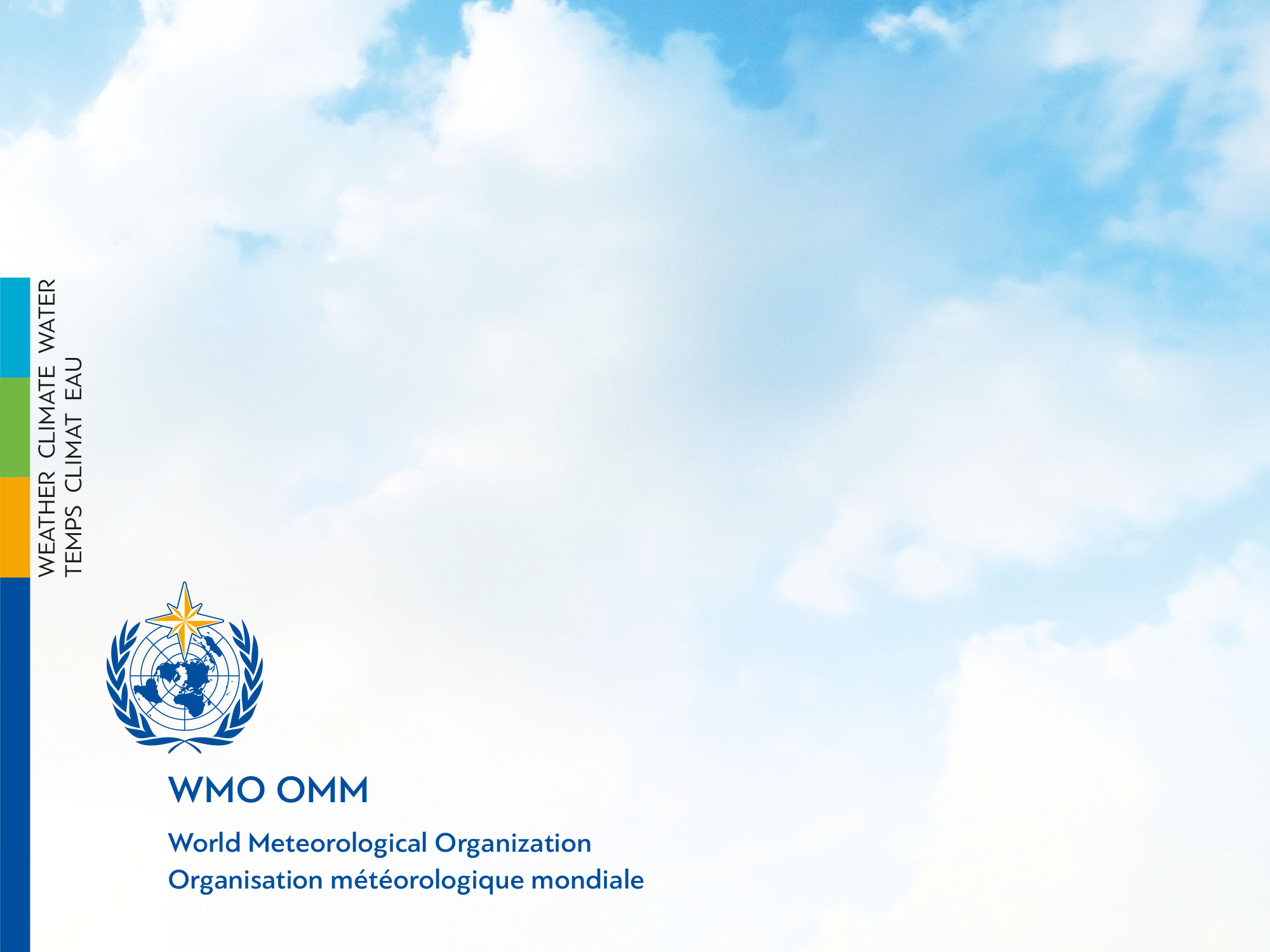 FEEDBACK FROM VARIOUS COMMUNITIES
Hydrology
Agenda item 4.6
Tony Boston , Silvano Pecora
TT-WMD-6, 27-29 November 2017, Zurich, Switzerland
Outline
WHOS (WMO Hydrological Observing System)

Provision of WHOS metadata to OSCAR/Surface

Arctic-HYCOS station metadata
WMO Hydrological Observing System (WHOS)
A WMO Hydrological Observing System (WHOS) was proposed and agreed by the CHy Advisory Working Group as the means to provide the most comprehensive hydrological component in fulfillment of the WIGOS objective of  “an integrated, comprehensive, and coordinated system which is comprised of the present WMO global observing systems.”

WHOS is conceived as a portal to facilitate access to already available on-line real-time and historical data, drawing from the water information systems of countries around the world that make their data freely and openly available, including HYCOS projects.
WMO INTEGRATED GLOBAL OBSERVING SYSTEM (WIGOS)andWMO HYDROLOGICAL OBSERVING SYSTEM (WHOS)
In June 2015 the President of CHy informed Cg-17 of CHy proposal to develop WHOS as the CHy contribution to WIGOS

	Congress welcomed the effort and urged the president of CHy to continue guiding WHOS to full implementation

 	Congress urged the promotion of WHOS among NHSs and the hydrological community
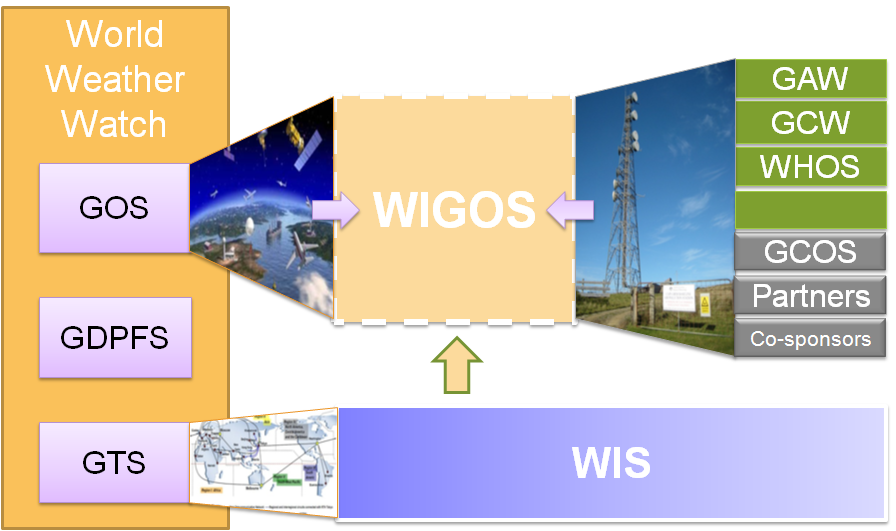 4
WMO CHy-15 pre-session discussion
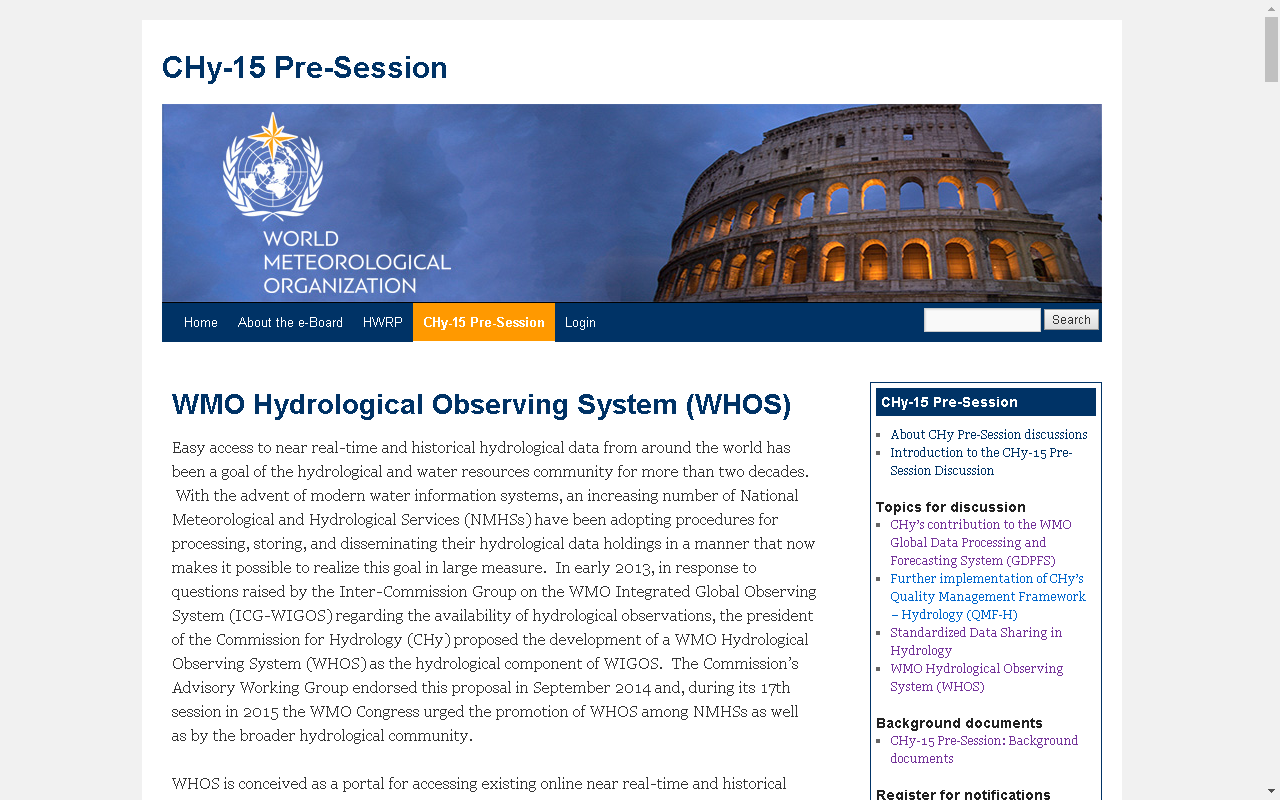 WMO Hydrological Observing System (WHOS)
Implementation:
Phase 1:
Map interface with links to those NHSs that make their real-time and historical stage and discharge data available online. implemented in August 2015.
Phase 2:
A fully WIS/WIGOS compliant services-oriented framework linking hydrologic data providers and users through a hydrologic information system enabling data registration, data discovery, and data access.
Beta version for CHy-15 review and endorsement (Dec 2016)
Initial implementation for EC approval (June 2018)
WHOS PHASE 1
WMO Hydrological Observing System (WHOS)
Phase 1 --  WorldWide Map Portal
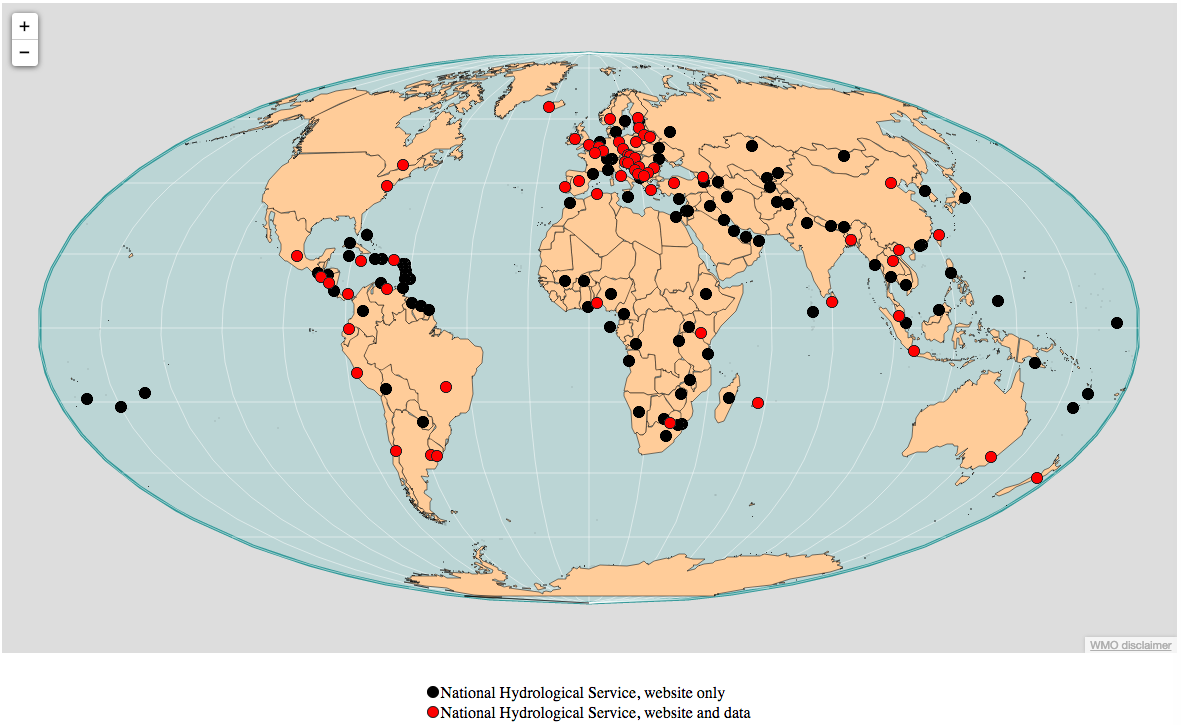 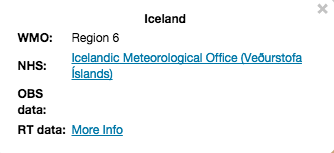 http://www.wmo.int/pages/prog/hwrp/chy/whos/
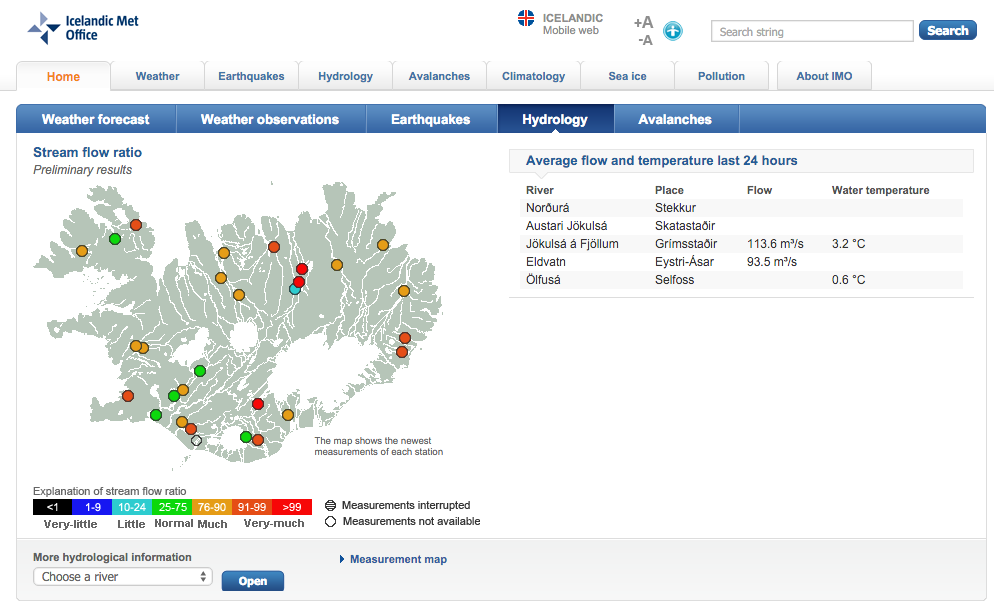 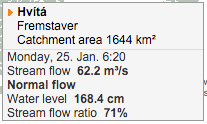 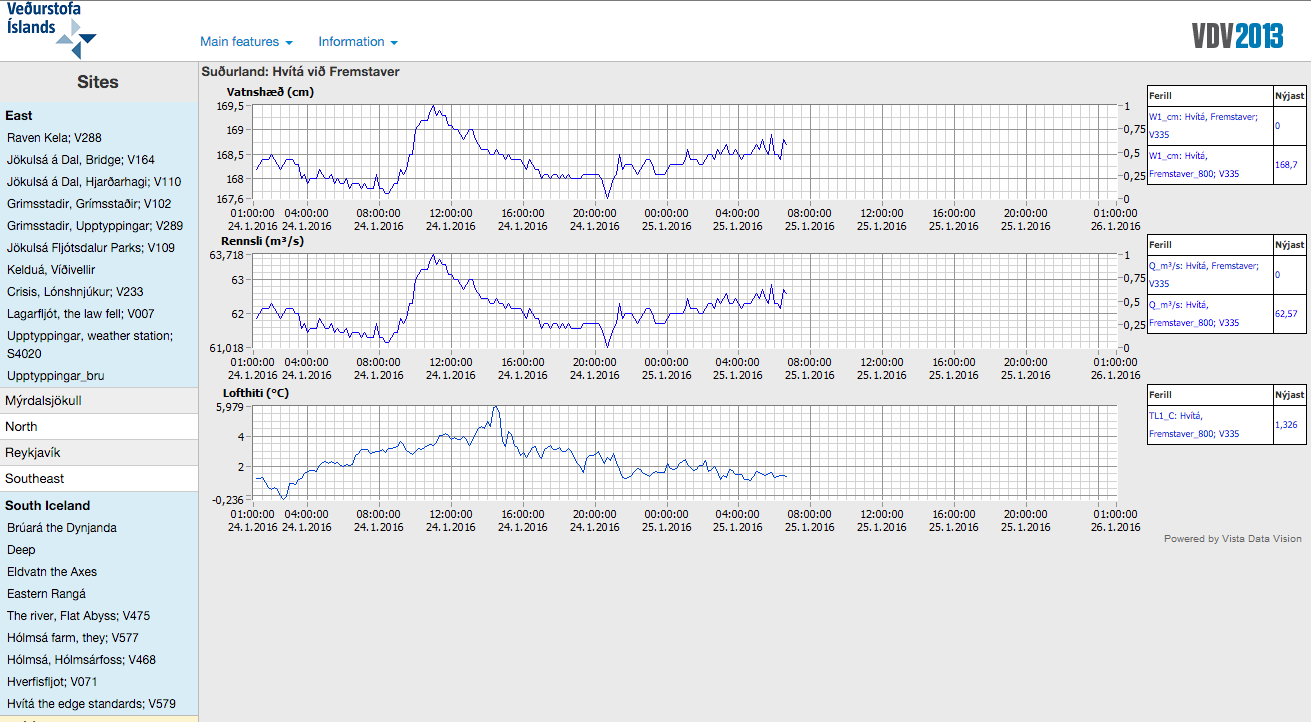 WHOS PHASE 2
WHOS Phase 2
Using WMO and OGC Standards
HydroCatalog
CSW
(register)
WFS
SOS2
(WaterML 2)
HydroProvider
HydroClient
http://hiscentral.ddns.net/whos/
Federated hydrological data in WHOS
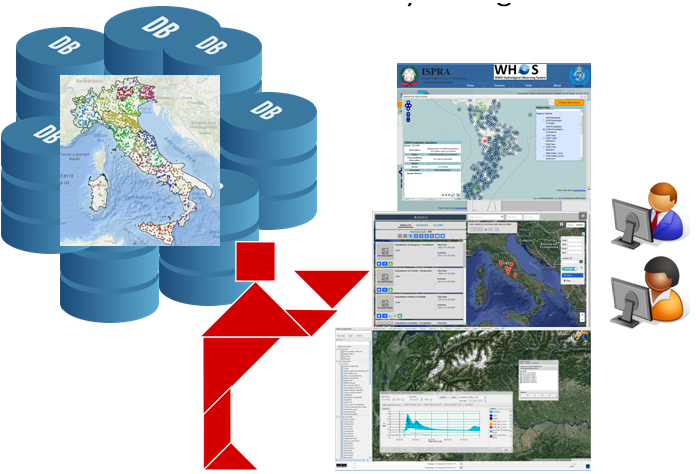 http://www.hiscentral.isprambiente.gov.it/hiscentral/
13
WHOS interfaces
OAI-PMH interface endpoint can be used to harvest WHOS content as:
Dublin core
ISO 19139
2006 schema
2007 schema
Wigos Metadata Standard
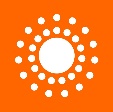 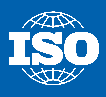 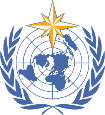 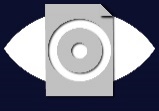 http://arpa-er.geodab.eu/gi-cat-arpa/services/oaipmh?wsdl
jOAI Harvester - configuration
WHOS OAI-PMH endpoint
SetSpec is optionally used to limit the harvest to a single source
Metadata format to be used. One of:
oai_dc
ISO19139
wigos
Arctic-HYCOS project
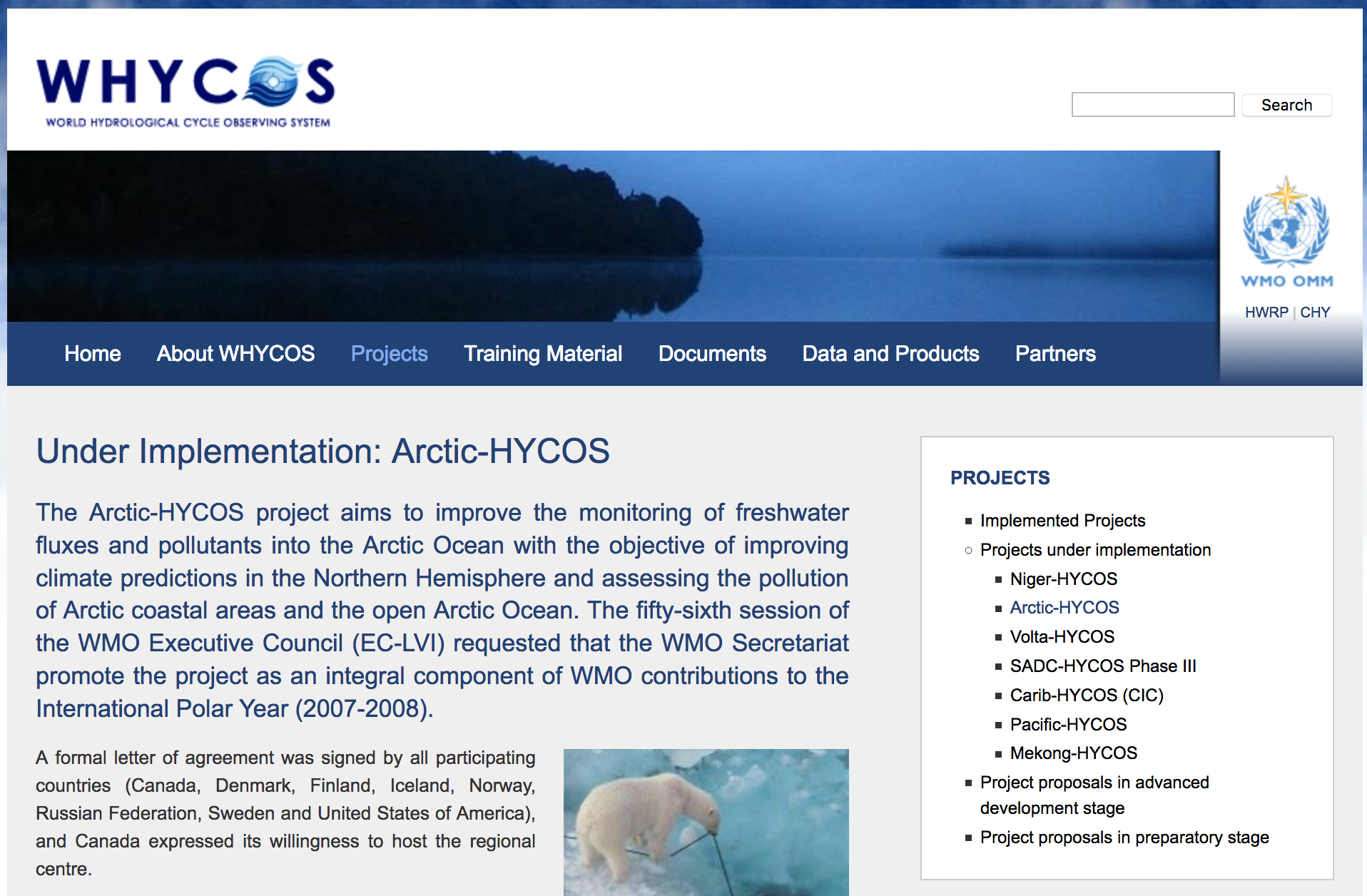 16
Arctic-HYCOS station metadata
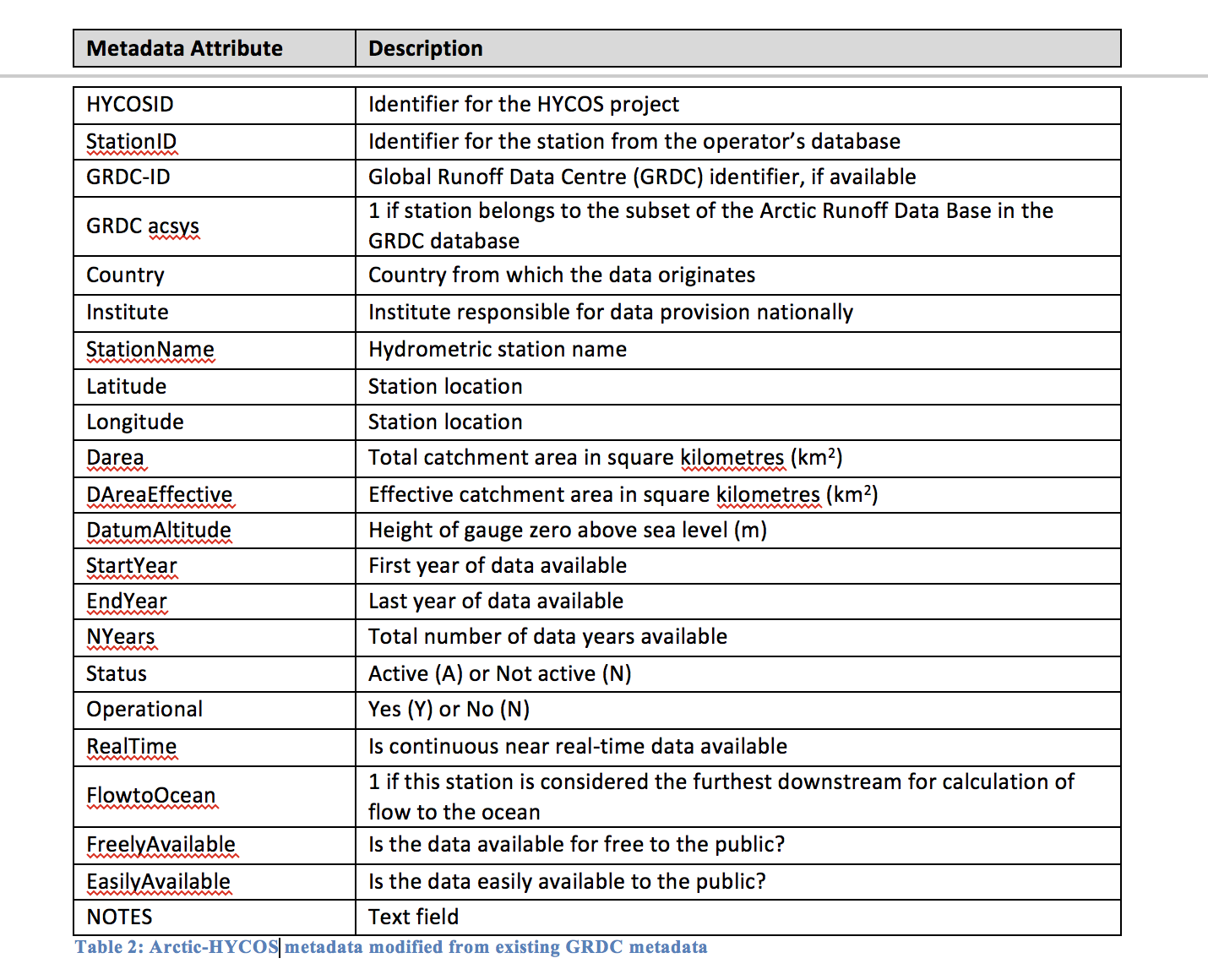 17
Arctic-HYCOS station metadata (2)
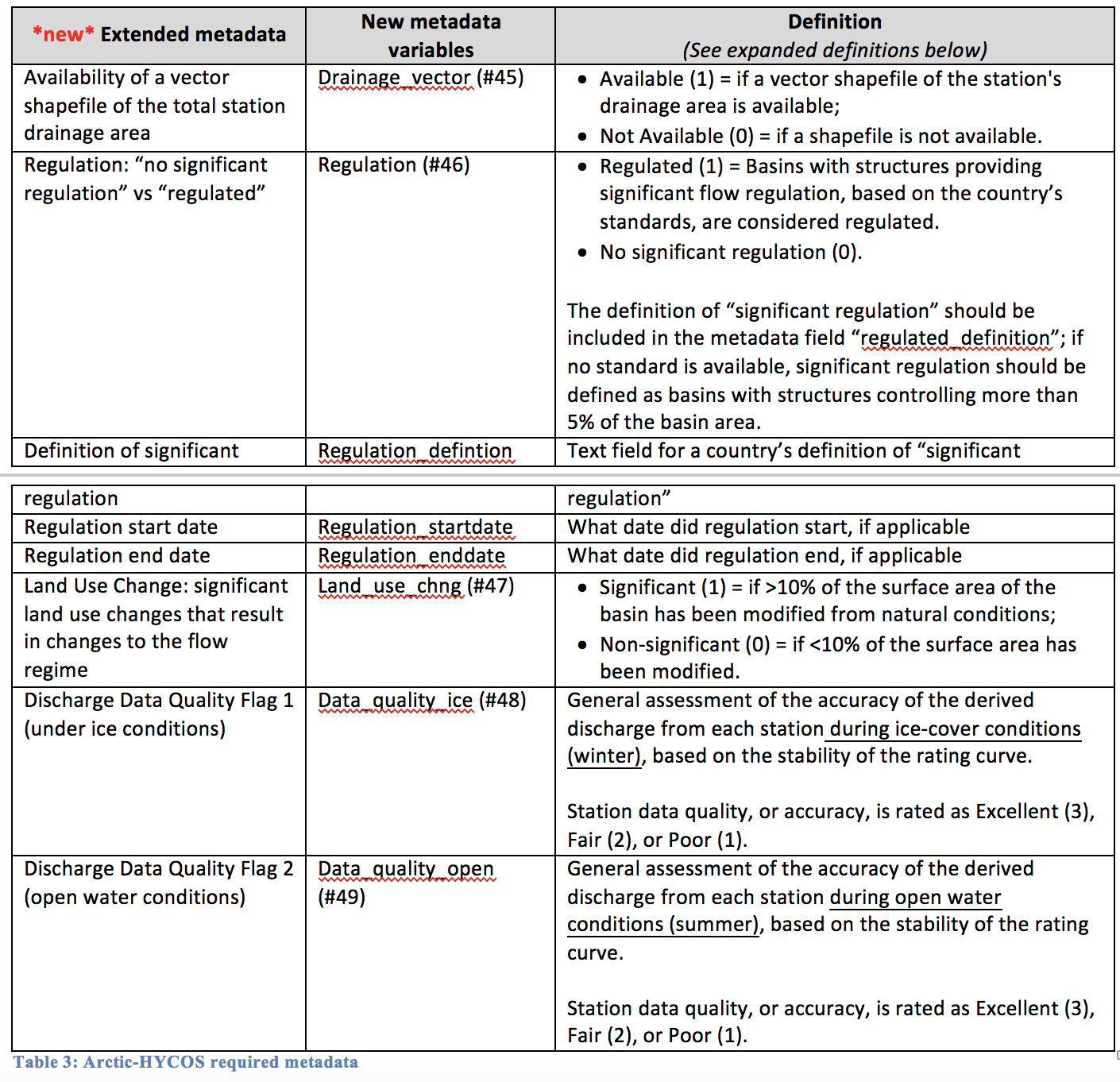 18
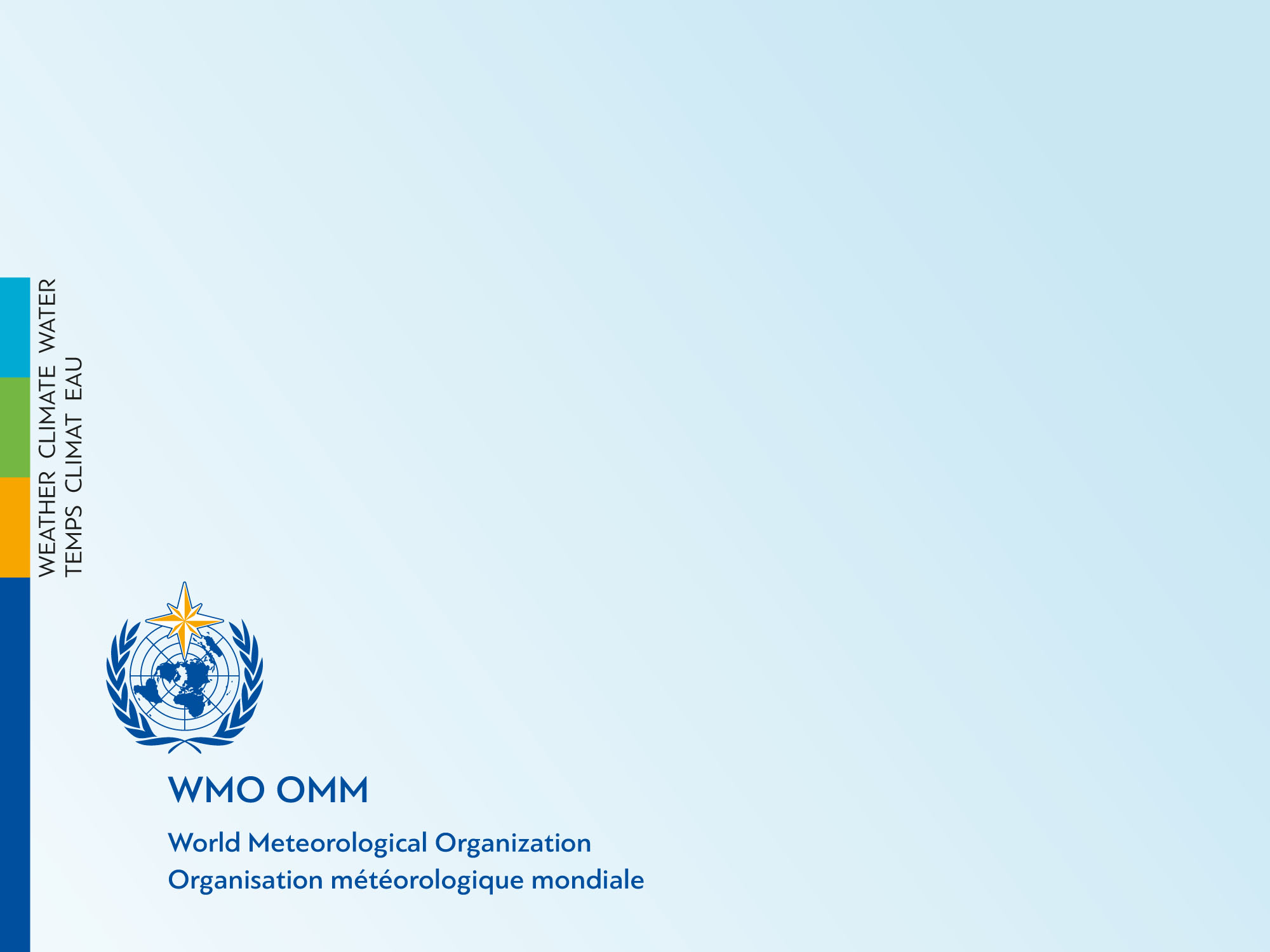 Thank you

tony.boston@anu.edu.au